COLOQUE AQUÍ
El título de la exposición
Ponente: Nombre del ponente
Haga clic para agregar titular
Haga clic para agregar texto.
© Universidad de Ciencias y Humanidades 2024 . Todos los derechos reservados
Haga clic para agregar titular
Haga clic para agregar texto.
Haga clic para agregar texto.
© Universidad de Ciencias y Humanidades 2024 . Todos los derechos reservados
Haga clic para agregar titular
Haga clic para agregar texto.
© Universidad de Ciencias y Humanidades 2024 . Todos los derechos reservados
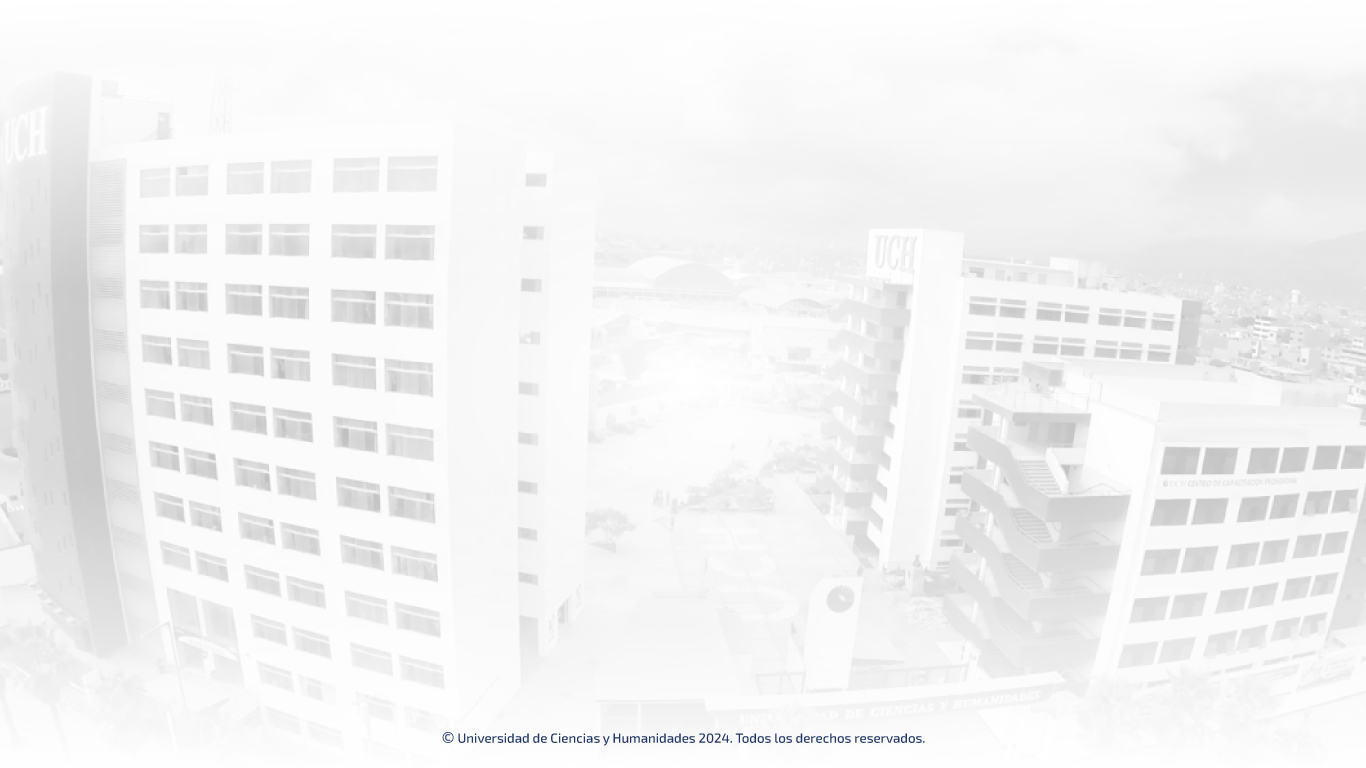 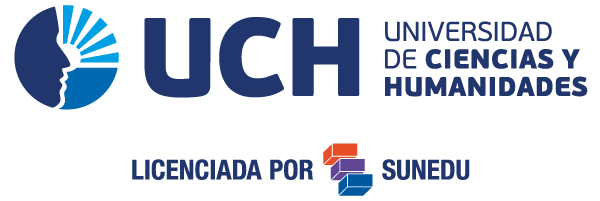 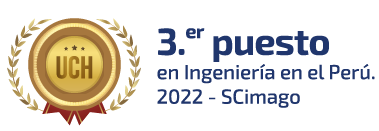 [Speaker Notes: Colocar los datos de las asesoras]